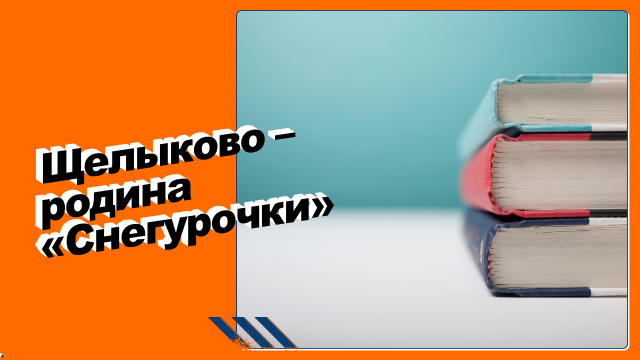 Макет заголовка с рисунком
Подзаголовок
200 лет со дня рождения
Почему именно
 в усадьбе Щелыково Островский задумал необычное для драматурга произведение – сказку «Снегурочка»?
«… что за речки, 
что за леса, что за горы! Если бы этот уезд был подле Москвы или Петербурга, он давно бы превратился в бесконечный парк, его бы сравнивали с лучшими местами Швейцарии и Италии».
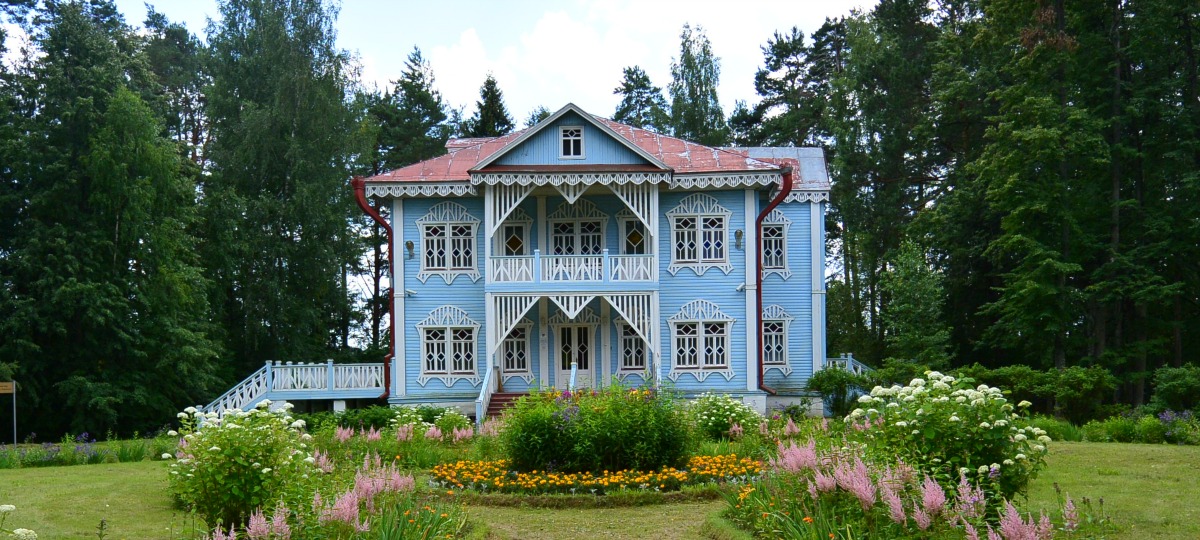 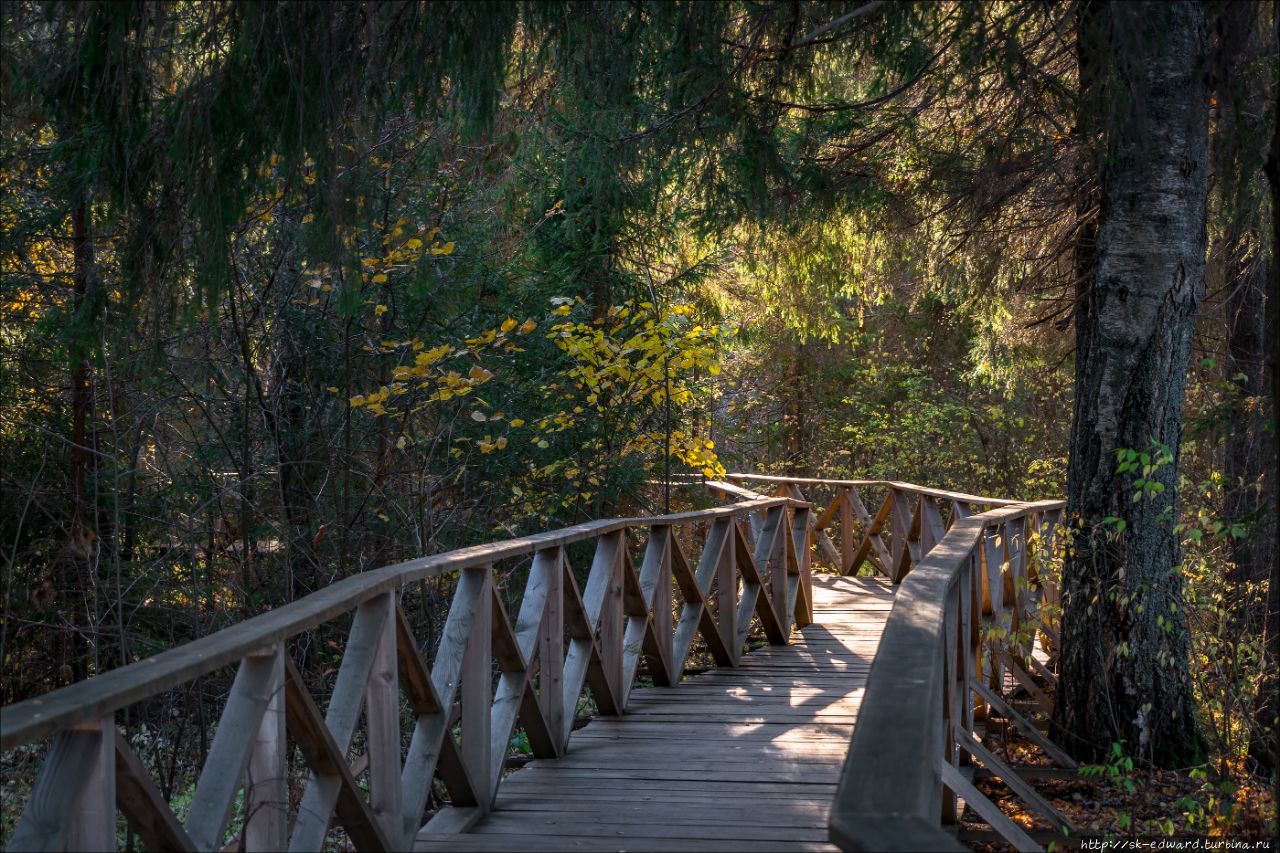 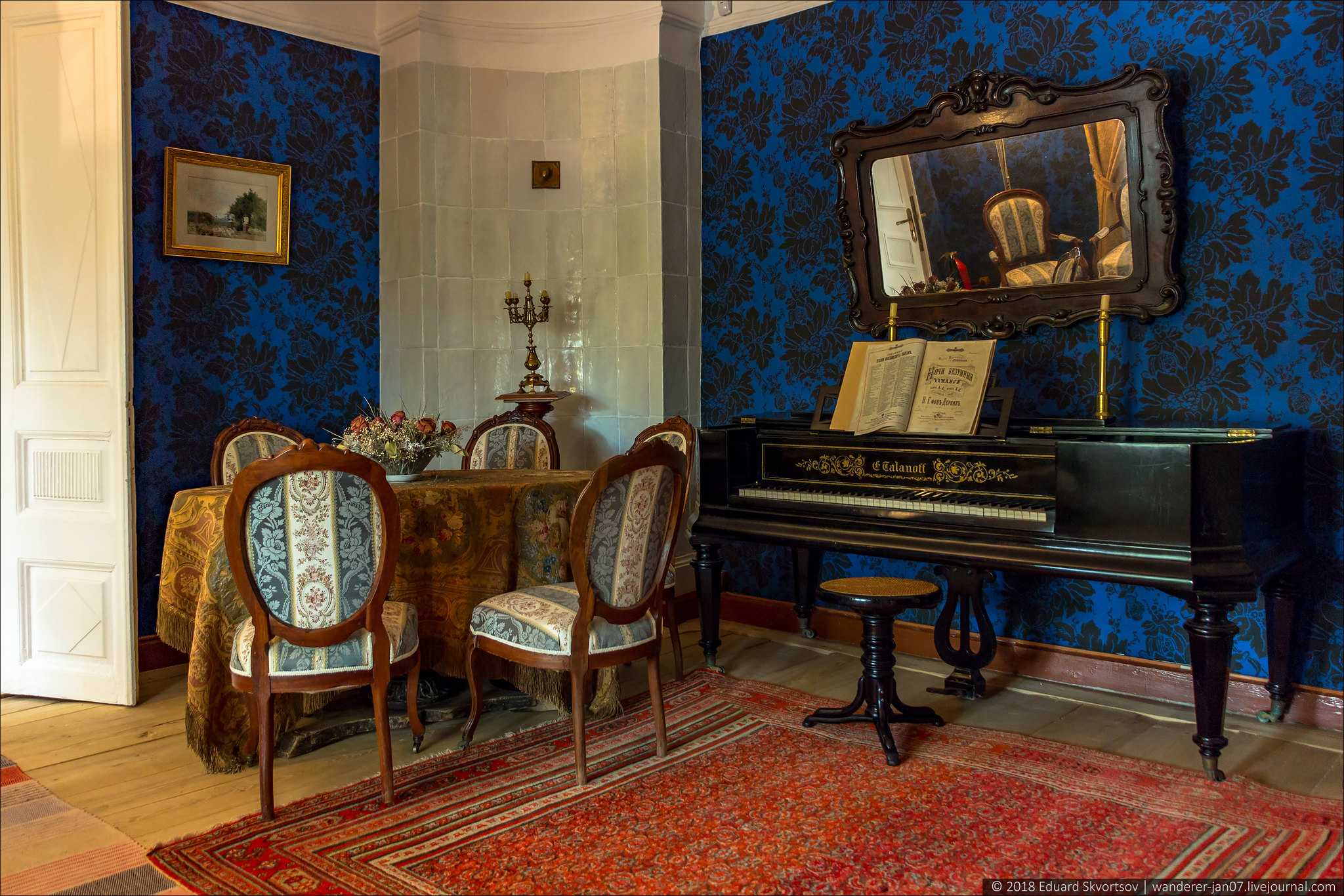 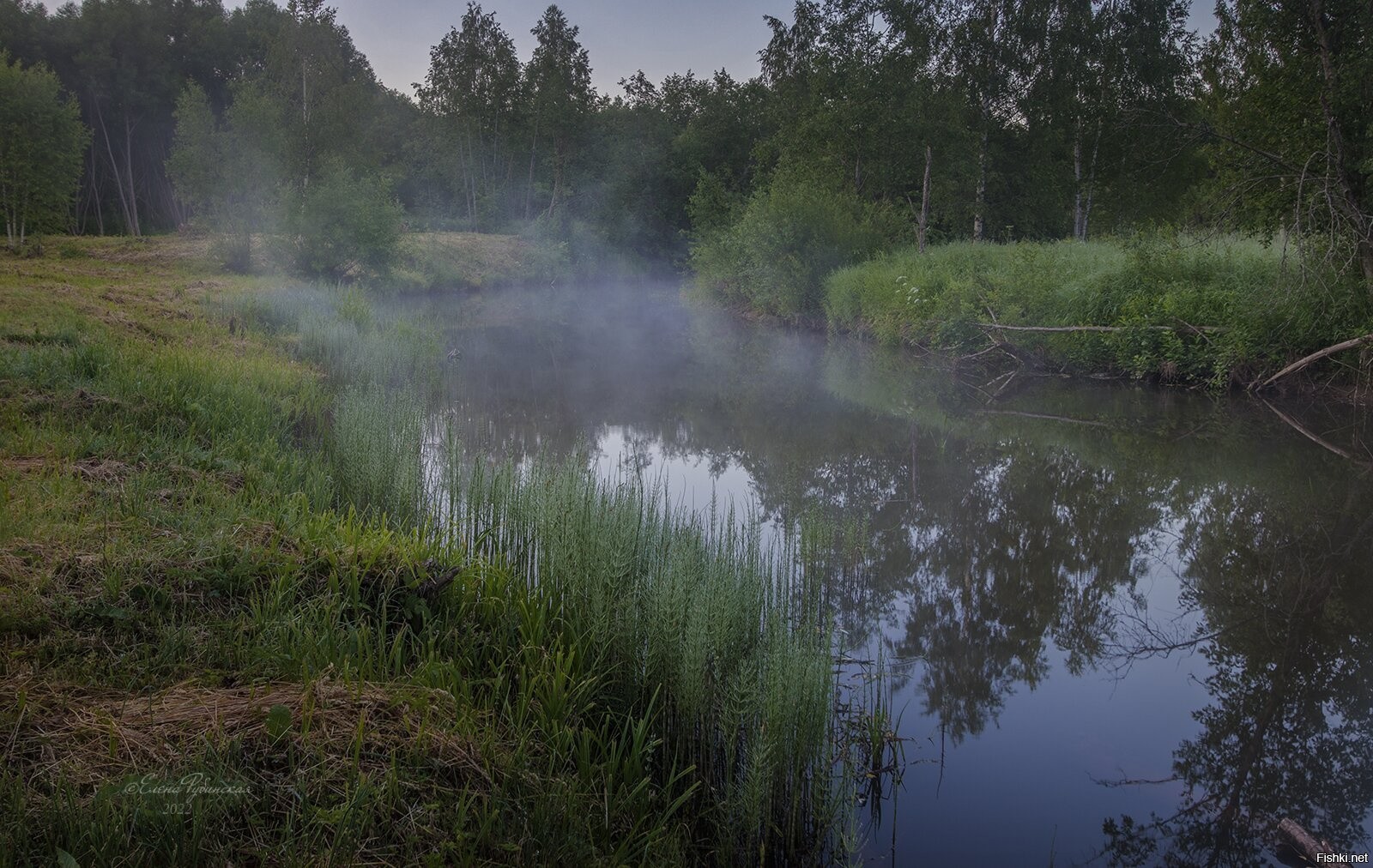 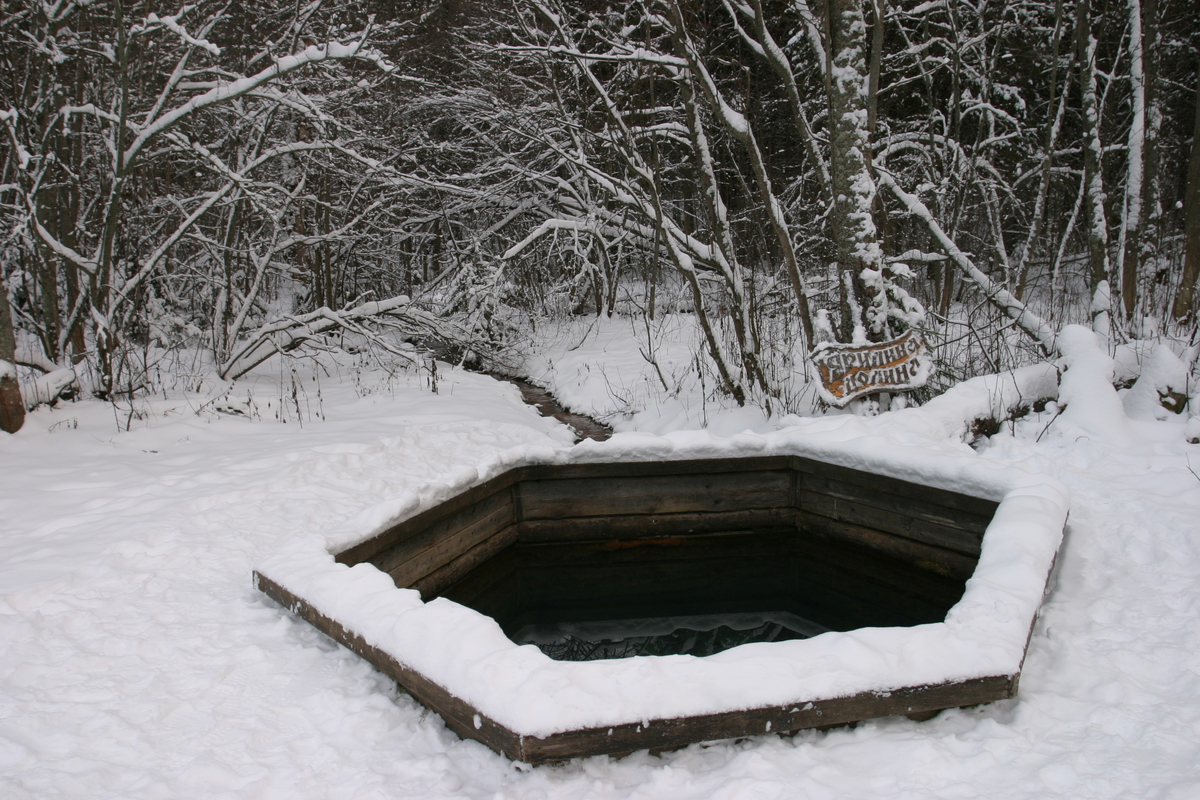 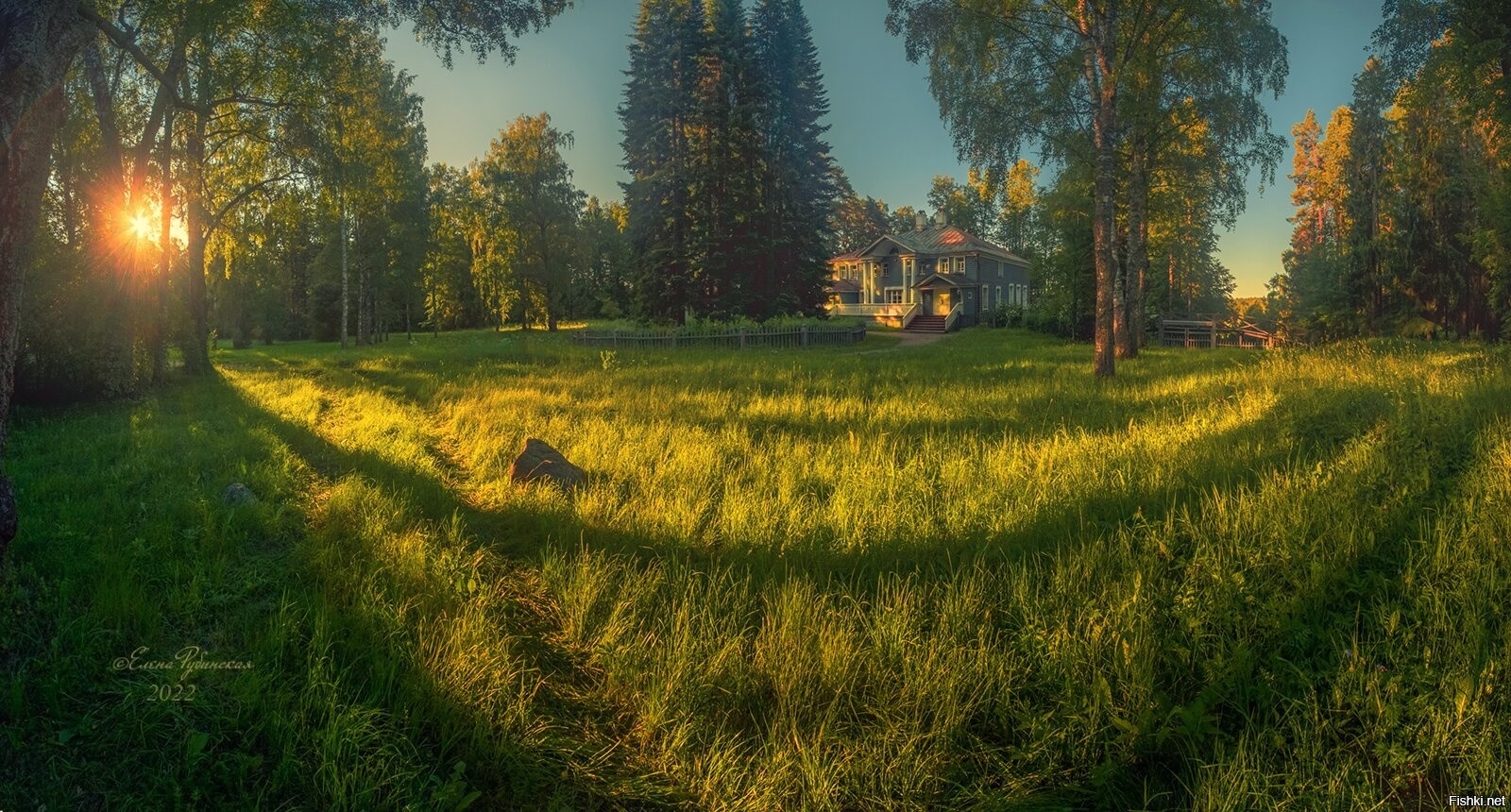 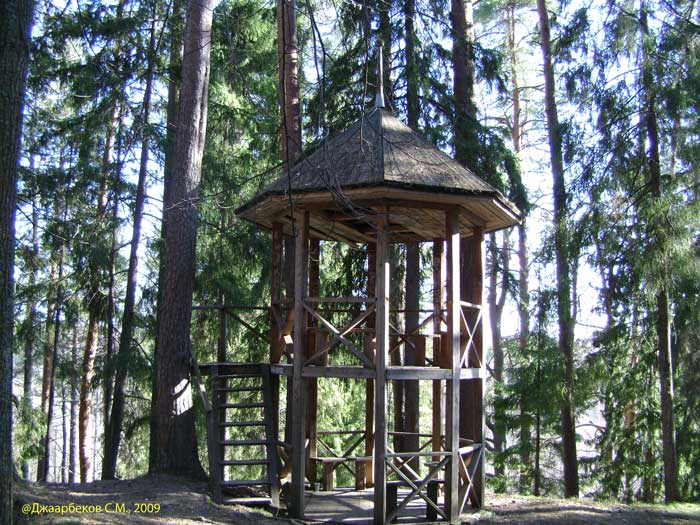 Полна чудес могучая природа!Дары свои обильно рассыпая,Причудливо она играет...
Даруй, Бог света,Теплое лето.Красное Солнце наше!Нет тебя в мире краше.
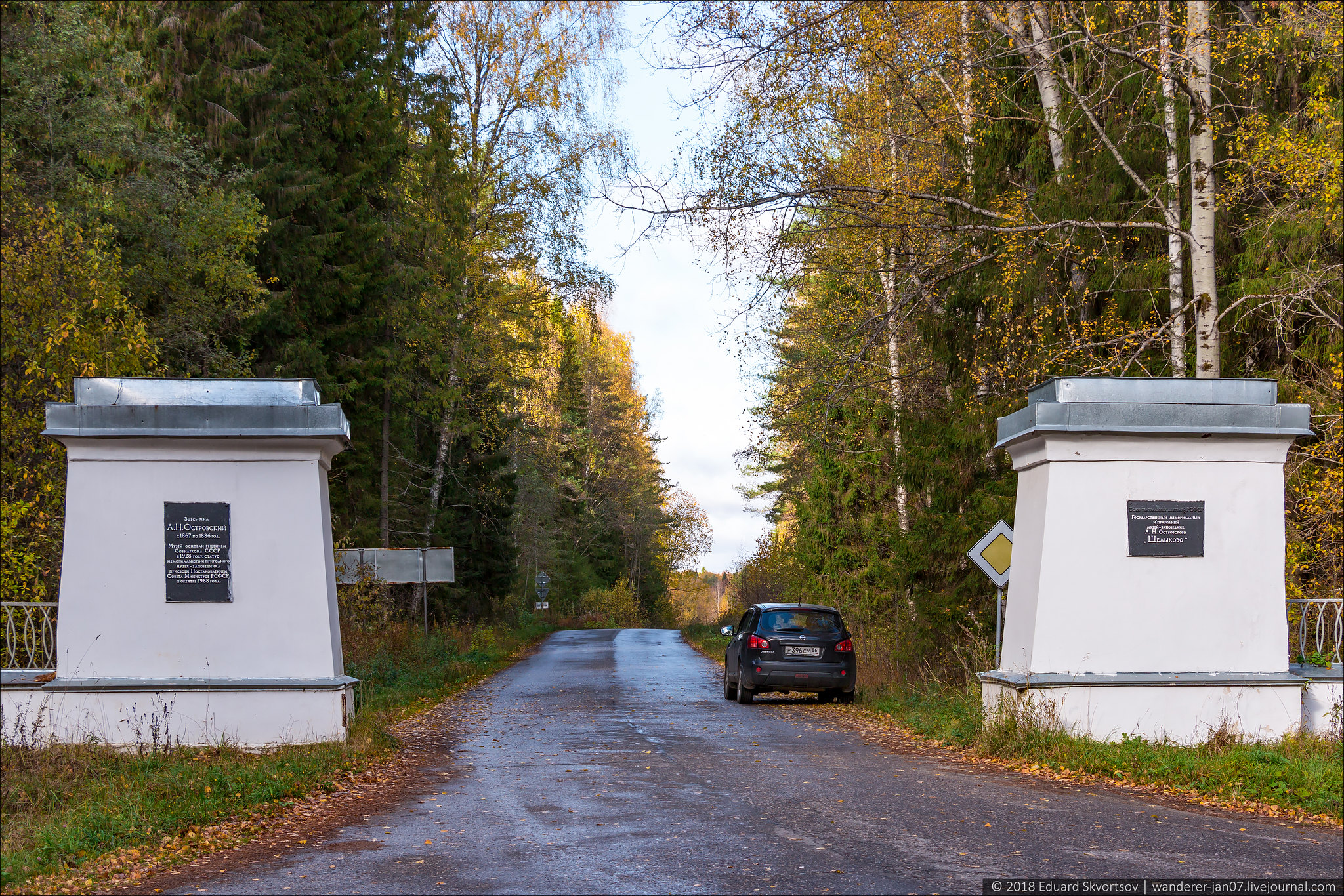 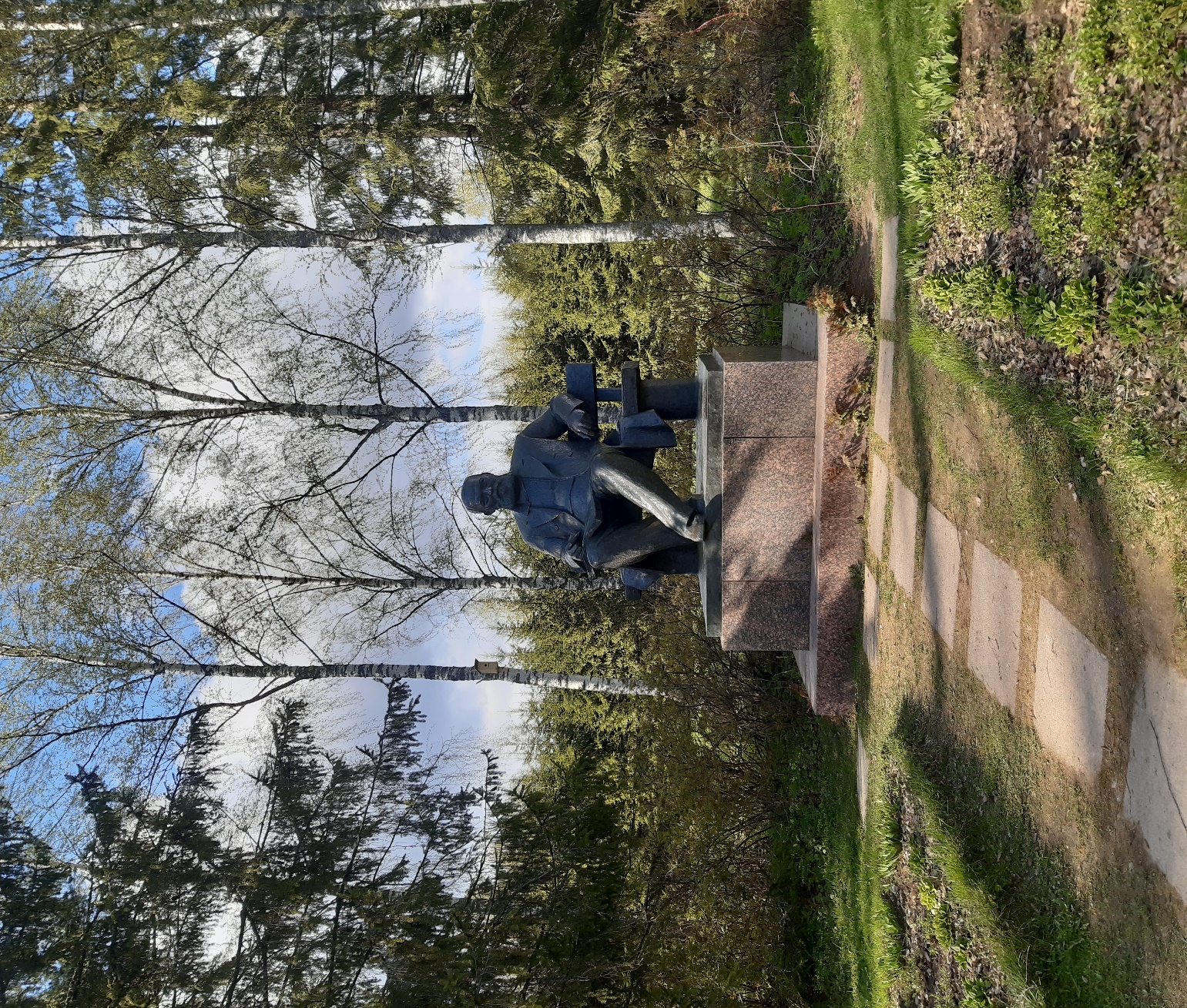 Островский – бронзовый памятник великого драматурга как будто смотрит на нас с высоты постамента.
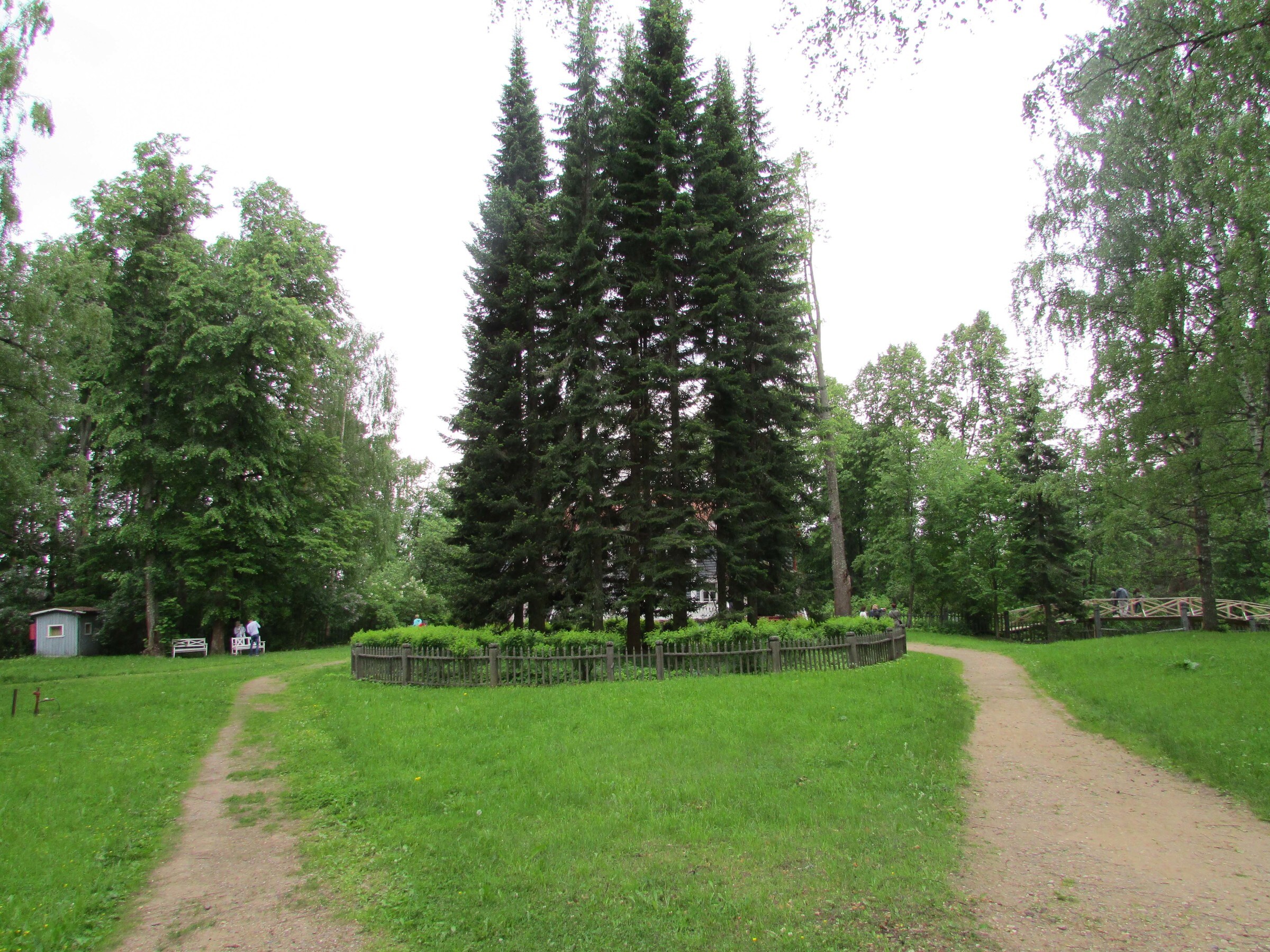 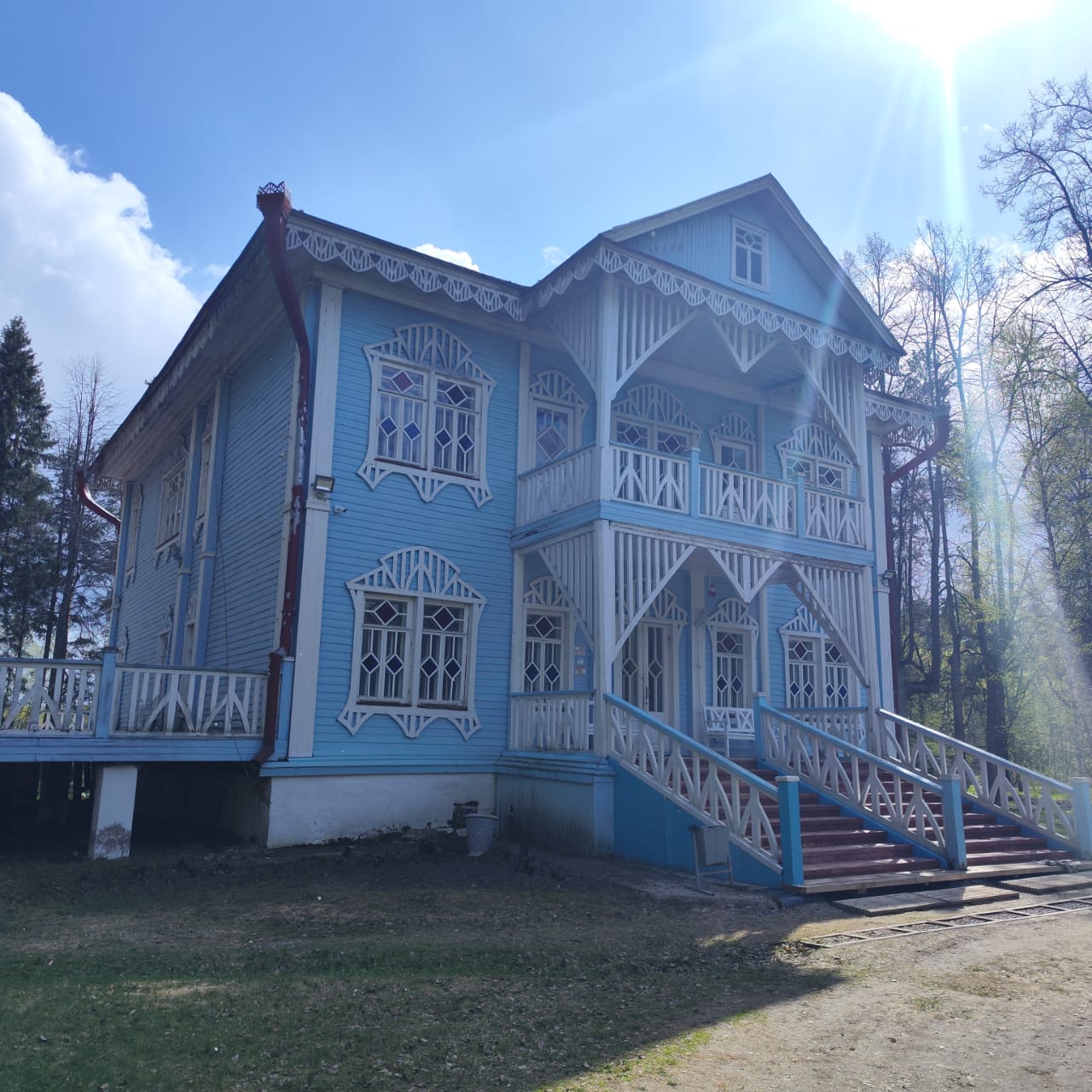 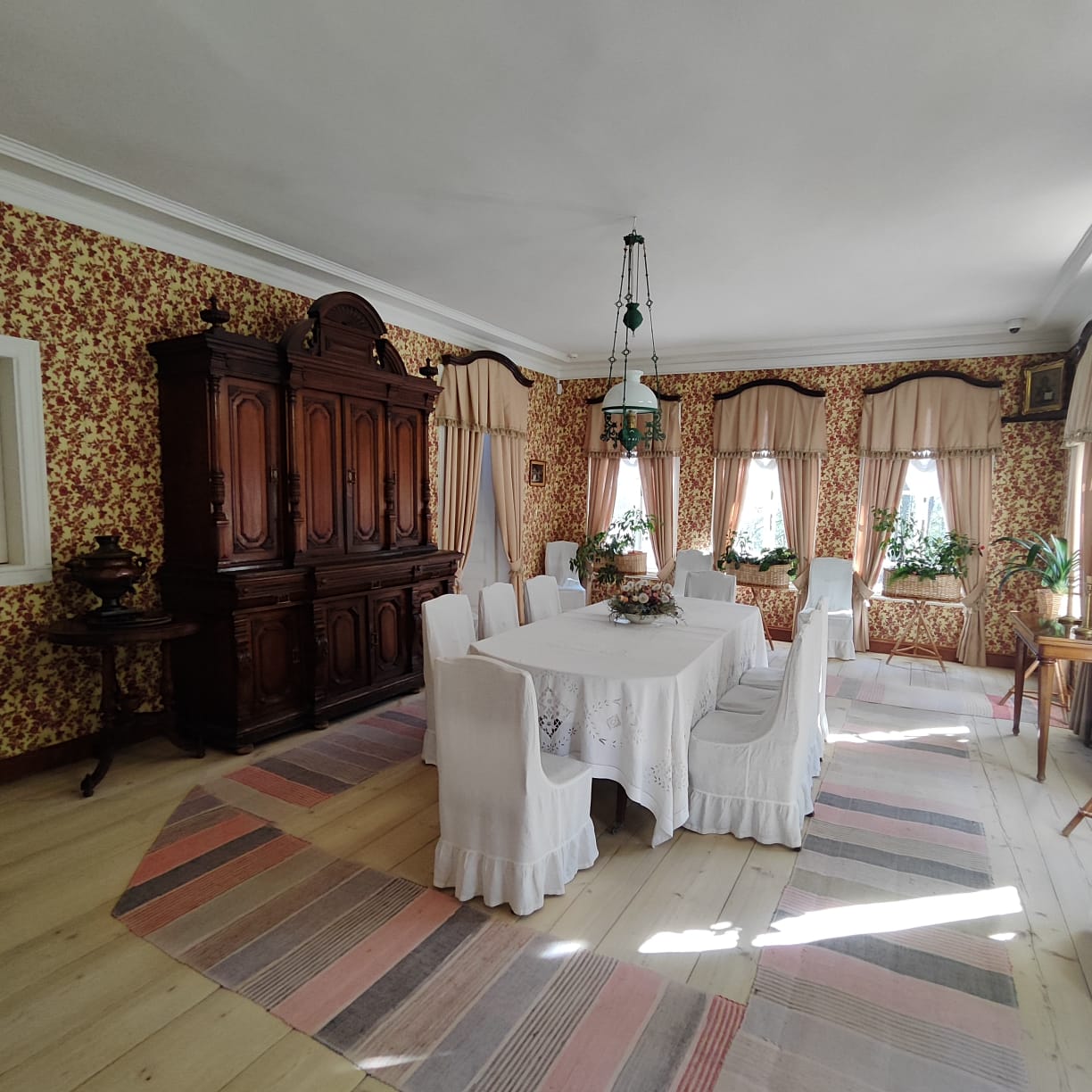 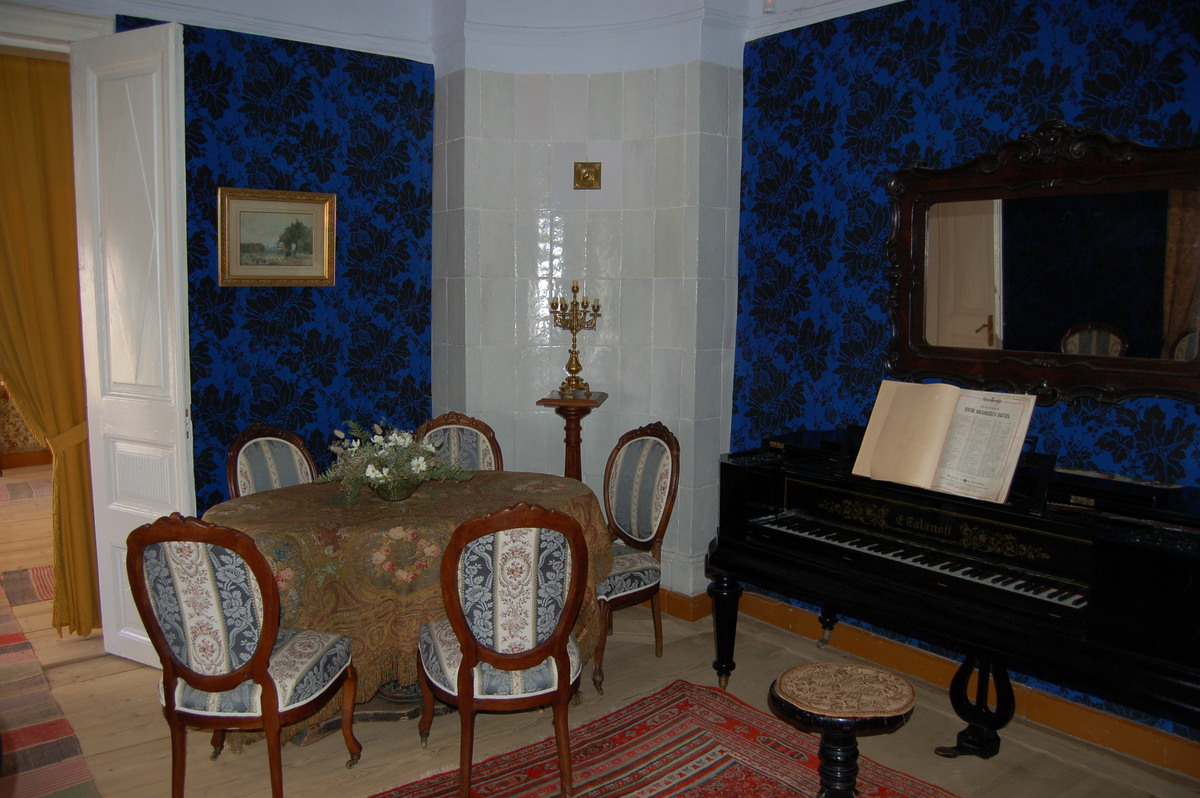 Здесь читались и обсуждались отрывки
новых произведений, звучала музыка.
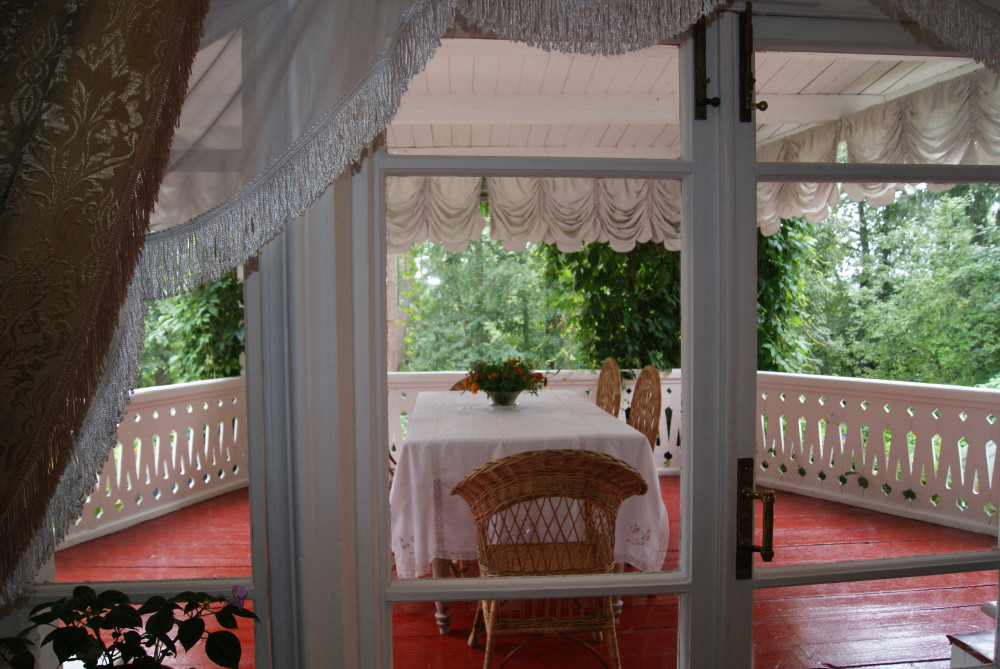 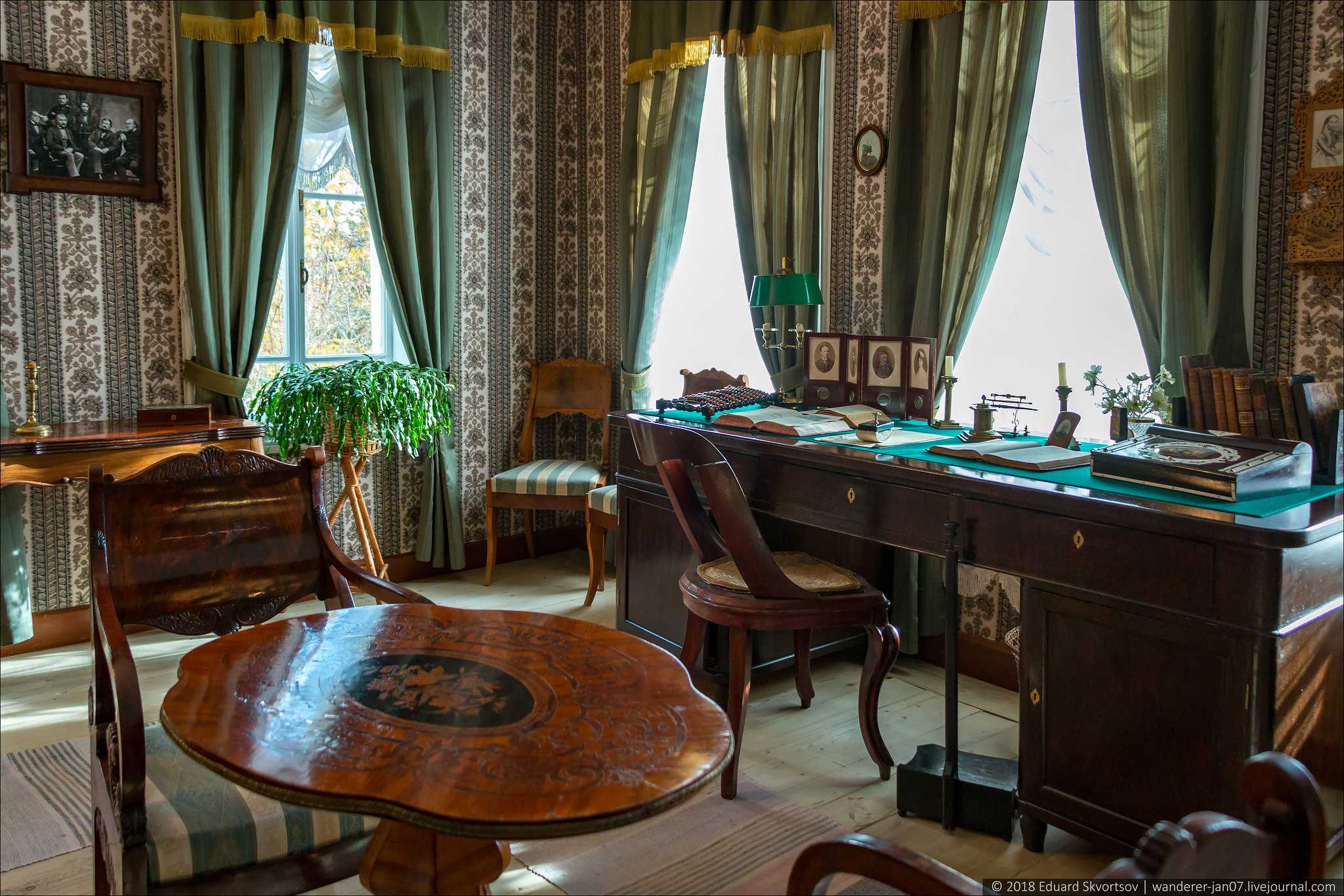 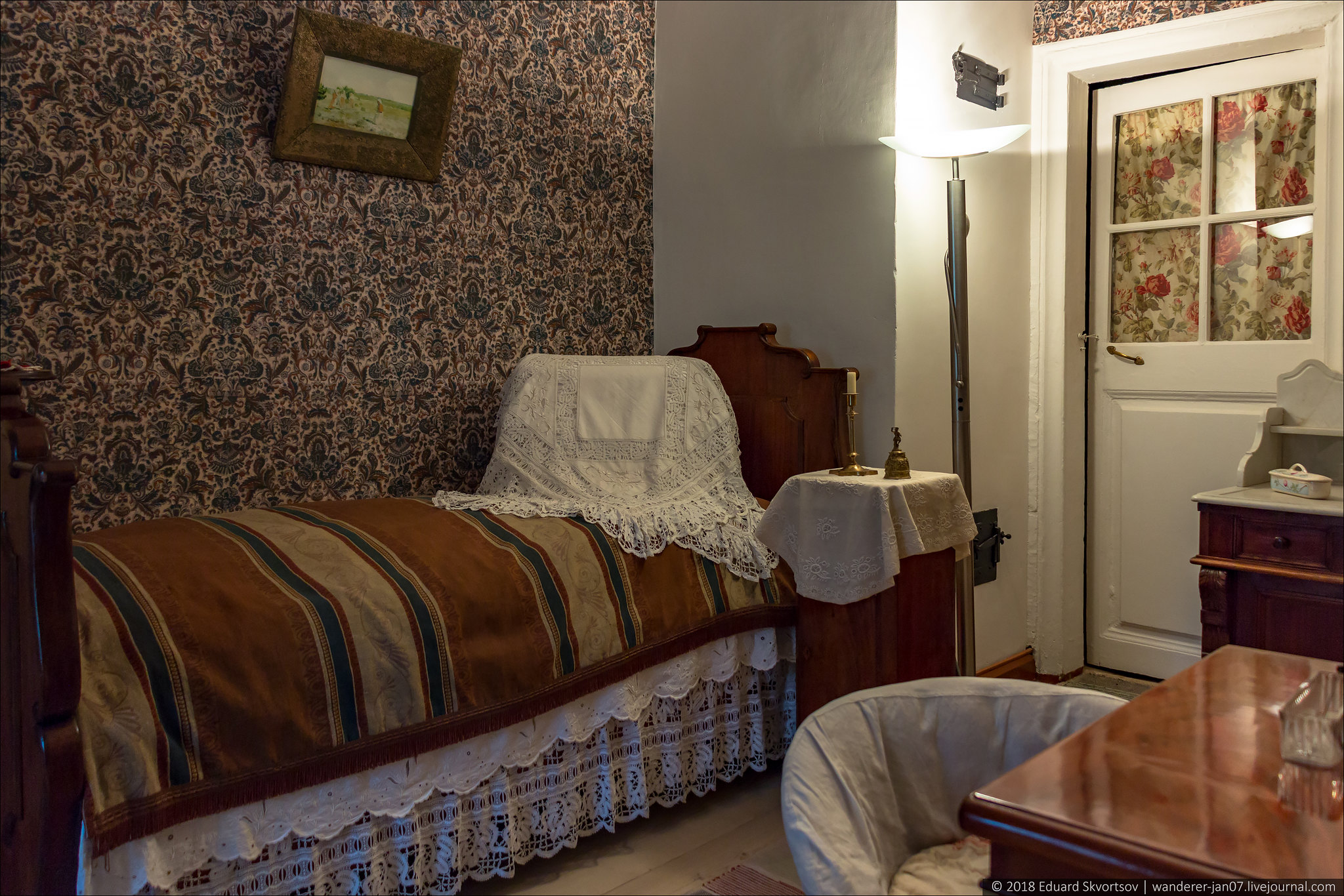 Выставочный зал, посвященный драме "Снегурочка"
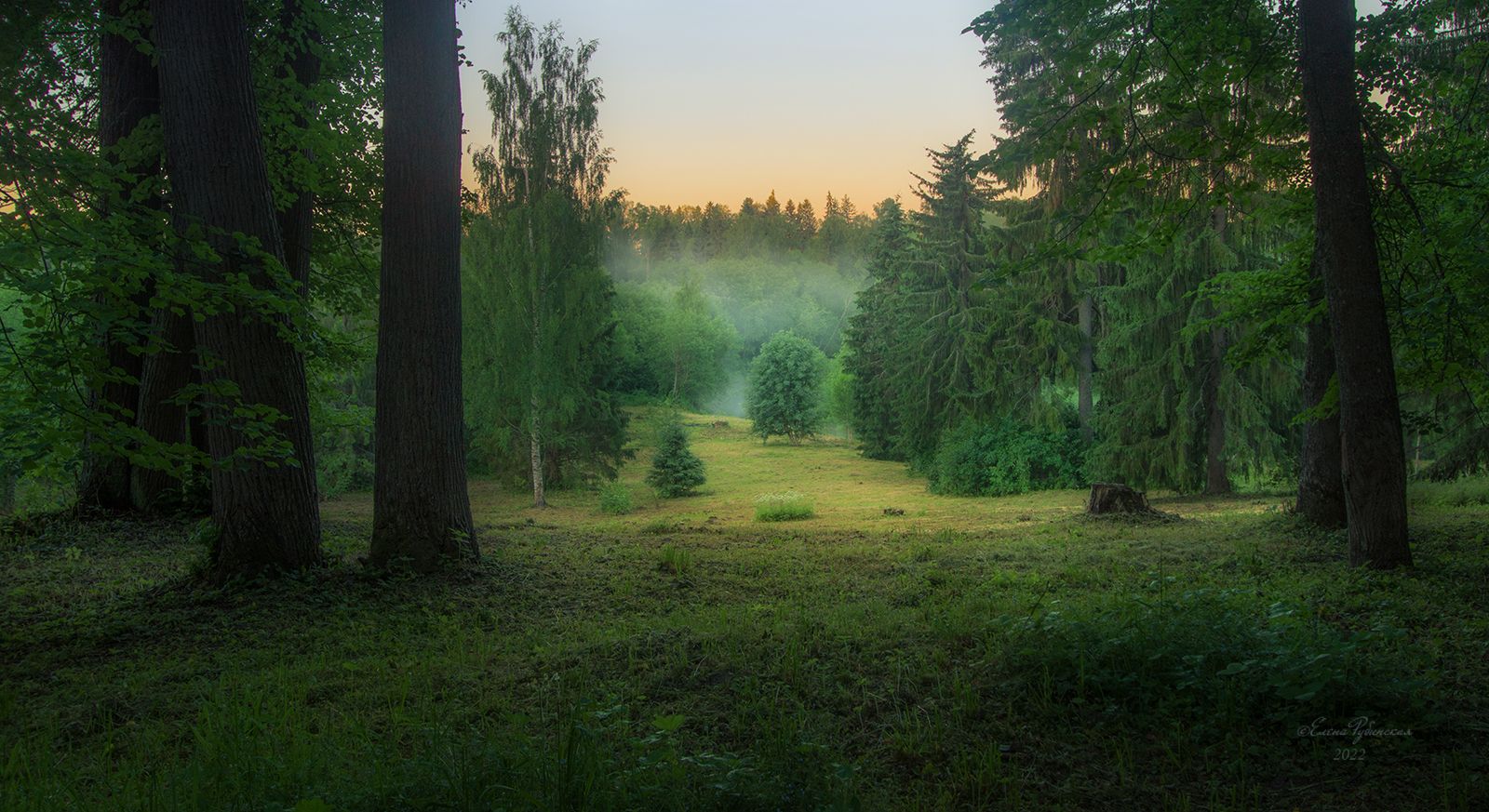 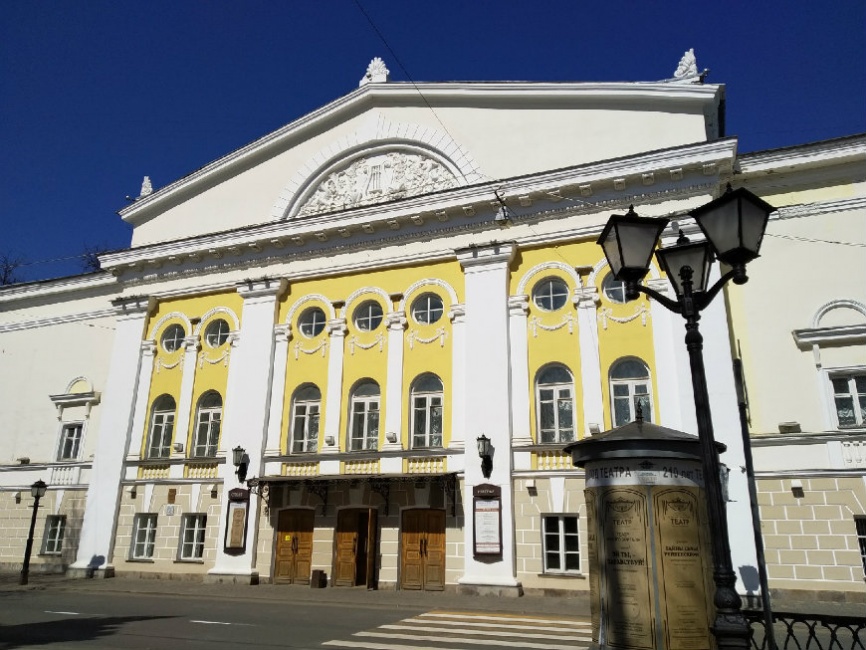 «… среди этих красот природы он был здоровым и жизнерадостным.
 С необыкновенно ласковою улыбкой радушно встречал он приезжих и старался тотчас же устроить их так, чтобы они чувствовали себя как дома».
На вопрос нашего исследования можно ответить словами самого Островского: «Без Щелыкова не мыслю радости бытия,.. без ее природы, напоенной вдохновением!»